Muscle fiber
Dr Payal Dhawale
Dept. Of Sports Physiotherapy
MGM Institute Of Physiotherapy
Chh. Sambhajinagar
Skeletal muscles are composed of Muscle tissue (contractile) and connective tissue (noncontractile). 

Muscle tissue has the ability to develop tension in response to chemical, electrical, or mechanical stimuli.

The connective tissue, on the other hand, develops tension in response to passive loading.
Contractile Proteins
A skeletal muscle is composed of many thousands of muscle fibers. 

A single muscle contains many fascicles, a group of muscle fibers (cells) surrounded by connective tissue.

Each fiber is a single muscle cell that is enclosed in a cell membrane called the sarcolemma

Like other cells in the body, the muscle fiber is composed of cytoplasm, which in a muscle is called sarcoplasm.
The sarcoplasm contains myofibrils which are the contractile structures of a muscle fiber and nonmyofibrillar structures such as ribosomes, glycogen, and mitochondria, which are required for cell metabolism.

The myofibril is composed of thick myofilaments composed of the protein myosin and thin filaments composed of the protein actin. 

The interaction of these two myofilaments is essential for a muscle contraction to occur.
Contractile unit
Organization of the Contractile Unit
The portion of the myofibril that is located between two Z disks is called the sarcomere. 

The Z disks, which are located at regular intervals throughout the myofibril, not only serve as boundaries for the sarcomere but also link the thin filaments together.

Areas of the sarcomere called bands or zones help to identify the arrangement of the thick and thin filaments. 

The portion of the sarcomere that extends over both the length of the thick filaments and a small portion of the thin filaments is called the anisotropic or A band.
Areas that include only actin filaments are called isotropic or I bands.

The terms anisotropic and isotropic refer to the behavior of these portions of the fibers when light shines on them. 

The central portion of the thick filament (A band area) in which there is no overlap with the thin filaments is called the H zone.

The central portion of the H zone, which consists of the wide middle portion of the thick filament, is called the M band.
Cross-Bridge Interaction
Interaction between the thick and thin filaments of the sarcomere leading to muscle contraction is initiated by the arrival of a nerve impulse at the motor end plate, which evokes an electric impulse, or action potential, that travels along the muscle fiber.
The action potential initiates the release of calcium ions, which cause troponin to reposition the tropomyosin molecules so that receptor sites on the actin are free and the head groups of the myosin can bind with actin. 

This bonding of filaments is called a cross-bridge
Types of Muscle Contraction
Types of muscle contraction from the perspective of change (or lack of change) in sarcomere length during the contraction.
Isometric contraction with no change in length.
Concentric or shortening muscle contraction
Eccentric or lengthening muscle contraction.
Motor unit
Organization of the Motor Unit

Although the sarcomere is the basic unit of tension in a muscle, it is actually part of a larger complex called the motor unit. 

The motor unit consists of the alpha motor neuron and all of the muscle fibers it innervates. 

The stimulus that the muscle fiber receives initiating the contractile process is transmitted through an alpha motor neuron.
The contraction of the entire muscle is the result of many motor units firing asynchronously and repeatedly.

The magnitude of the contraction of the entire muscle may be altered by changing the number of motor units that are activated or the frequency at which they are activated. 

The number of motor units in a muscle, as well as the structure of these units, varies from muscle to muscle.
Recruitment of Motor Units
This recruitment strategy is referred to as the size principle of motor unit recruitment.

Small motor units generate less tension than do large motor units and require less energy expenditure, and therefore this recruitment strategy is thought to be energy conserving.

If a few small motor units are capable of accomplishing the task, the recruitment of large motor units is unnecessary.

If the task demands are such that the small motor units are unable to complete the task, larger motor units can be recruited.
However, the recruitment strategy may be based not only on energy conservation but also on previous experience:

Nature of the task (how rapidly the muscle must respond or the anticipated magnitude of the required force)

Type of muscle action (concentric, eccentric, or isometric)

Mechanism that takes into account the actions of all muscles around a joint, including such considerations as the muscle’s mechanical advantage at a particular point in the range of motion (ROM).
Muscle Structure
Fiber Types

Type I (slow) 

Type IIA (intermediate)

Type IIB(fast)
Muscle Architecture: Size Arrangement, and Length
Fusiform
Unipennate
Bipennate arrangement
Multipennate
Muscular Connective Tissue
Organization of Connective Tissue in Muscle
The sarcolemma of individual muscle fibers is surrounded
 by connective tissue called the endomysium, 
groups of muscle fibers are covered by connective tissue called the perimysium. 
The myofibril is connected to the endomysium via specialized proteins. 
The endomysium and perimysium are continuous with the outer connective tissue sheath called the epimysium, which envelops the entire muscle.
Other connective tissues associated with muscles are in the form of fasciae, aponeuroses, and sheaths.
 Fasciae can be divided into two zones: superficial and deep.
The zone of superficial fasciae, composed of loose tissue, is located directly under the dermis. 
This zone contributes to the mobility of the skin, acts as an insulator, and may contain skin muscles such as the platysma in the neck.
The zone of deep fasciae is composed of compacted and regularly arranged collagenous fibers. 
The deep fasciae attach to muscles and bones and may form tracts or bands and retinacula.
For example, the deep femoral fasciae in the lower extremity forms a tract known as the iliotibial tract or band. 
This tract transmits the pull of two of the lowerextremity muscles (the tensor fascia latae and the gluteus maximus) to the bones of the leg.
Retinacula are formed by localized transverse thickenings of the fasciae, which form a loop that is attached at both ends to bone.
The tunnels formed by retinacula retain or prevent tendons from bowing out of position during muscle action .
Parallel and Series Elastic Components of Muscle
All of the connective tissue in a muscle is interconnected and constitutes the passive elastic component of a muscle.
The connective tissues that surround the muscle, plus the sarcolemma, the elastic protein titin  (connectin), and other structures (i.e., nerves and blood vessels), form the parallel elastic component of a muscle.
When a muscle lengthens or shortens, these tissues also lengthen or shorten, because  they function in parallel with the muscle contractile unit.
When sarcomeres shorten from their resting positions, the slack collagen fibers within the parallel elastic component buckle (crimp) even further. 
Whatever tension might have existed in the collagen at rest is diminished by the shortening of the sarcomere.
Because of the many parallel elastic components of a muscle, the increase or decrease in passive tension can substantially affect the total tension output of a muscle.
The tendon of the muscle is considered to function in series with the contractile elements. 
This means that the tendon will be under tension when the muscle actively produces tension.
 When the contractile elements in a muscle actively shorten, they exert a pull on the tendon
Thus, most of the muscle force can be used for moving the bony lever and is not dissipated stretching the tendon. 
The tendon is also under tension when a muscle is controlling or braking the motion of the lever in an eccentric contraction.
 A tendon is under reduced tension only when a muscle is completely relaxed and in a relatively shortened position.
Muscle function
Muscle Tension
The most important characteristic of a muscle is its ability to develop tension and to exert a force on the bony lever.

Tension can be either active or passive, and the total tension that a muscle can develop includes both Active and passive components.
Passive tension
Passive tension refers to tension developed in the parallel elastic component of the muscle.

The parallel elastic component may add to the active tension produced by the muscle when the muscle is lengthened, or it may become slack and not contribute to the total tension when the muscle is shortened. 

The total tension that develops during an active contraction of a muscle is a combination of the passive (noncontractile) tension added to the active (contractile) tension.
Active tension
Active tension refers to tension developed by the contractile elements of the muscle. 

Active tension in a muscle is initiated by cross-bridge formation and movement of the thick and thin filaments. 

The amount of active tension that a muscle can generate depends on neural factors and mechanical properties of the muscle fibers.
Active tension
The neural factors that can modulate the amount of active tension include the frequency, number, and size of motor units that are firing. 

The mechanical properties of muscle that determine the active tension are the isometric length-tension relationship and the force velocity relationship.
Isometric Length-Tension Relationship
One of the most fundamental concepts in muscle physiology is the direct relationship between isometric tension development in a muscle fiber and the length of the sarcomere in a muscle fiber.
Muscle fibers develop maximal isometric tension at optimal sarcomere length because the thick and thin filaments are positioned so that the maximum number of cross-bridges within the sarcomere can be formed.
If the muscle fiber is lengthened or shortened beyond optimal length, the amount of active tension that the muscle fiber is able to generate when stimulated decreases.
When a muscle fiber is lengthened beyond optimal length, there is less overlap between the thick and thin filaments and consequently fewer possibilities for cross-bridge formation.
the passive elastic tension in the parallel component may be increased when the muscle is elongated. 
This passive tension is added to the active tension, resulting in the total tension
It must be remembered that the sarcomere lengthtension relationship was determined with isometric contractions and therefore should apply, in the strict sense, only to isometric muscle contraction.
During dynamic contractions, the length-tension relationship must be combined with the force-velocity relationship to determine the effect that both length and velocity have on muscle tension.
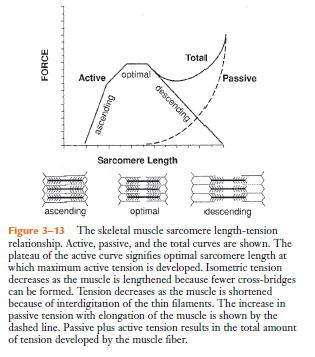 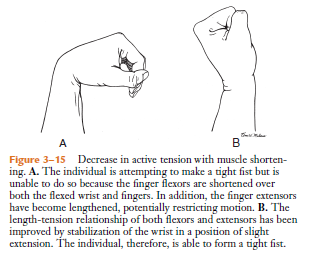 Force-Velocity Relationship
Another factor that affects the development of tension within a muscle is the speed of shortening of the myofilaments.
The speed of shortening is the rate at which the myofilaments are able to slide past one another and form and re-form cross-bridges. 
Remember that the speed of shortening is related to muscle fiber type as well as muscle fiber length.
The force-velocity relationship describes the relationship between the velocity of the muscle contraction and the force produced, thereby providing an explanation for what happens during concentric and eccentric muscle contractions.
A concentric muscle contraction, as the shortening speed decreases, the tension in the muscle increases. 
In an isometric contraction, the speed of shortening is zero and tension is greater than in a concentric contraction. 
In an eccentric contraction, as the speed of lengthening increases, the tension in the muscle increases and then plateaus.
Factors Affecting Active Muscle Tension
In summary, active tension in the muscle can be modulated by several factors:
 Tension may be increased by increasing the frequency of firing of a motor unit or by increasing the number of motor units that are firing.
 Tension may be increased by recruiting motor units with a larger number of fibers.
The greater the number of cross-bridges that are formed, the greater the tension.
 Muscles that have large physiological cross-sections are capable of producing more tension than are muscles that have small cross-sections.
 Tension increases as the velocity of active shortening decreases and as the velocity of active lengthening increases.
Types of Muscle Action
Muscle actions (or contractions) are described as isometric contraction (constant length) or dynamic contractions consisting of concentric contraction (shortening of the muscle under load) and eccentric contraction (lengthening of the muscle under load).
An isometric contraction occurs when the muscle is activated and the sarcomere does not change length; 
a concentric contraction occurs when the sarcomere shortens;
 and an eccentric contraction occurs when the sarcomere lengthens (the load is greater than the force of the sarcomere).
When the whole muscle is activated and the bones it is attached to do not move, the muscle action is called an isometric contraction . 
Holding the weight without changing the joint angle means that the muscle is contracting isometrically.
During an isometric contraction, no work is being done because the joint is not moving.
 The formula for work is W = F  d, where W is work, F is the force created by the muscle, and d is the distance that the object is moved.
During a concentric contraction, the bones move closer together as the whole muscle shortens.
Positive work is being done by the muscle because the joint moves through a ROM. 
During an eccentric contraction, the bones move away from each other as the muscle tries to control the descent of the weight .
The muscle lengthens as the joint moves through the ROM. 
The work that is being done during an eccentric contraction is called negative work because the work is done on the muscle rather than by the muscle.
Factors Affecting Active MuscleTension
Active muscle tension is affected by many factors. Some, such as the size and number of fibers, are intrinsic to the muscle, whereas other factors, such as the influence of the nervous system recruitment patterns, are extrinsic to the muscle.
Intrinsic and ExtrinsicFactors Involving Active Muscle Tension
The velocity of muscle contraction is affected by 
recruitment order of the motor units: Units with slow conduction velocities are generally recruited first.
type of muscle fibers in the motor units: Units with type II muscle fibers can develop maximum tension more rapidly than units with type I muscle fibers; rate of cross-bridge formation, breaking, and re-formation may vary.
the length of the muscle fibers: Long fibers have a higher shortening velocity than do shorter fibers.
The magnitude of the active tension is affected by:

size of motor units: Larger units produce greater tension.
 number and size of the muscle fibers in a cross-section of the muscle: The larger the cross-section, the greater the amount of tension that a muscle may produce
number of motor units firing: The greater the number of motor units firing in a muscle, the greater the tension.
• frequency of firing of motor units: The higher the frequency of firing of motor units, the greater the tension.
sarcomere length: The closer the length is to optimal length, the greater the amount of isometric tension that can be generated.
fiber arrangement: A pennate fiber arrangement gives a greater number of muscle fibers and potentially a larger PCSA, and therefore a greater amount of tension may be generated in a pennate muscle than in a parallel muscle.
type of muscle contraction: An isometric contraction can develop greater tension than a concentric contraction;an eccentric contraction can develop greater tension than an isometric contraction.
 speed: As the speed of shortening increases, tension decreases in a concentric contraction. As speed of active lengthening increases, tension increases in an eccentric contraction.
Classification of Muscles
Individual muscles may be named in many different ways,
such as according to shape (rhomboids, deltoid),
number of heads (biceps, triceps, quadriceps),
location (biceps femoris, tibialis anterior), 
 combination of location and function (extensor digitorum longus, flexor pollicis brevis).
Groups of muscles are categorized on the basis of either the actions they perform or the particular role they serve during specific actions.
When muscles are categorized on the basis of action, muscles that cause flexion at a joint are categorized as flexors. 
Muscles that cause either extension or rotation are referred to as extensors or rotators, respectively.
When muscles are categorized according to role, individual muscles or groups of muscles are referred to as the agonists, antagonists, or synergists for a particular motion.
Based on the Role of the Muscle in Movement
The term prime mover (agonist) is used to designate a muscle whose role is to produce a desired motion at a joint.
If flexion is the desired action, the flexor muscles are the prime movers and the extensor muscles that are directly opposite to the desired motion are called the antagonists.
The desired motion is not opposed by the antagonists, but these muscles have the potential to oppose the action
Ordinarily, when an agonist (for example, the biceps brachii) is called on to perform a desired motion (elbow flexion), the antagonist muscle (the triceps brachii) is inhibited.
If, however, the agonist and the potential antagonist contract simultaneously, then co-contraction occurs.
 Co-contraction of muscles around a joint can help to provide stability for the joint and represents a form of synergy that may be necessary in certain situations.
Muscles that help the agonist to perform a desired action are called synergists.
Based on Muscle Architecture
muscles can change roles. A potential antagonist in one instance may be a synergist in another situation.
The extensors and flexors on the ulnar side of the wrist are antagonists during the motion of radial deviation, but during ulnar deviation, these same muscles are synergists.
Despite this apparent change in role, muscles that have similar functions also have similar architectural characteristics.
because muscle architecture plays such an important role in determining the potential force and velocity of muscle contraction, and several studies have confirmed that the functional groups of muscles have similar architecture.
The ankle plantar flexors typically have short fiber lengths and large PCSA, thus setting them apart from the ankle dorsiflexors, which have longer fiber lengths and smaller PCSA.
Based on Length of the Moment Arm
The orientation of the muscle to the joint has also been used to classify muscles into groups. 
The length of the muscle MA is an important component of determining the joint torque and, in combination with the fiber length, the ROM through which the muscle can move the joint.
 The ratio of the fiber length to the MA provides a way of identifying which factor plays a greater role in the production of the joint torque and in determining the resulting ROM at the joint.
the ratio of fiber length to the MA is much higher in the wrist extensor muscles compared to the wrist flexor muscles.
 This suggests that fiber length plays a greater role than does the MA in the wrist extensors and that the MA plays a greater role than fiber length in the wrist flexors.
Factors Affecting Muscle Function
In addition to the large number of factors affecting muscle function that were presented previously, a few other factors need to be considered:
• Types of joints and location of muscle attachments
• Number of joints crossed by the muscle
• Passive insufficiency
• Sensory receptors